Геометрия
7
класс
Тема:  
Свойства серединного перпендикуляра       к отрезку
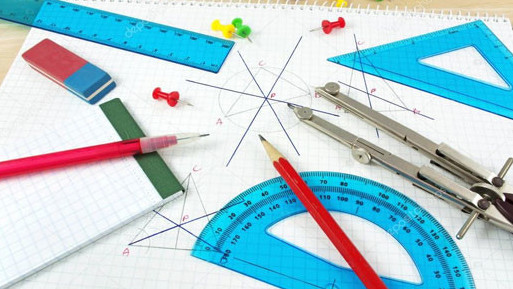 Яшнабадский район. Школа № 161.
Учитель математики Наралиева Ш.Ш.
План урока
Повторение пройденного
Свойства серединного перпендикуляра к отрезку
Решение задач
Задания для закрепления
Задача
По данным на рисунке  докажите, что △ABК=△МВК.
B
Доказательство:
Рассмотрим   △АBК и △МВК
1) AB=МВ по условию
2) АК=МК  по условию
K
M
3) ВК -  общая сторона
A
по  признаку ССС △АВК =△МВК
Серединный перпендикуляр
Серединный перпендикуляр
Серединным перпендикуляром к отрезку называется прямая, проходящая через середину данного отрезка и перпендикулярная к нему
a
O
A
B
аАВ  и  АО=ВО  (О∊АВ )
Свойство серединного перпендикуляра к отрезку
Каждая точка серединного перпендикуляра к отрезку находится на равных расстояниях от концов этого отрезка.
a
Дано: С- произвольная точка  а, 
а- серединный перпендикуляр
к отрезку АВ.
Доказать: 
АС=ВС
С
Теорема:
B
А
O
Свойство серединного перпендикуляра к отрезку
С
a
Теорема:
А
B
O
по  признаку СУС равенства треугольников 
△АСО =△ВСО. В частности, АС=ВС
Задание из учебника
5. К стороне ВС треугольника ABC проведен серединный перпендикуляр, который пересекает сторону АС в точке D. Чему равна длина АС, если BD =7,2 см, AD= 3,2 см?
B
С
Дано: ΔABC, DM-серединный      перпендикуляр,   BD=7,2     AD=3,2
Найти: AC 

Решение:
АС=AD+DС
Δ CDB   DM- серединный      перпендикуляр  DC=BD=7,2 см
АС=AD+DС=7,2+3,2=10,4 см

     Ответ:  АС=10,4 см
M
А
7,2
7,2
D
3,2
Задача
Серединный  перпендикуляр  к  стороне  ВС  треугольника АВС  пересекает  сторону  АС  в  точке  D. Найдите  АD  и СD,  если  BD = 5 см,  АС = 8,5 см.
А
Решение:
АС=AD+DС
Δ BDC   DН- серединный      перпендикуляр  DC=BD= 5 см
AD=АС-DС=8,5-5=3,5 см
?
3,5
8,5
D
5
?
5
Каждая  точка серединного  перпендикуляра  к  отрезку  равноудалена  от  концов  этого  отрезка.
С
В
H
Ответ: СD = 5 см,
             АD = 3,5 см
Задание из учебника
7. Серединный перпендикуляр к боковой стороне АВ равнобедренного треугольника АВС, пересекает сторону ВС в точке D. Найдите
основание АС, если периметр △ADC равен 24 см и АВ = 16 см
Решение:
В
AB=ВC=16 см
АD=DB, так как 
DH-серединный перпендикуляр
16
х
Н
АD=DB=х,  тогда DС=16-х
D
Р△ADC=АD+DC+AC
x+(16-x)+AC=24
16+AC=24
AC=24-16
AC=8
16-х
х
А
?
С
Ответ: AC=8 см
[Speaker Notes: для 7 класса»]
ЗАДАНИЯ ДЛЯ ЗАКРЕПЛЕНИЯ
Выполнить письменно
задачи
 № 2, 3 (стр.67).
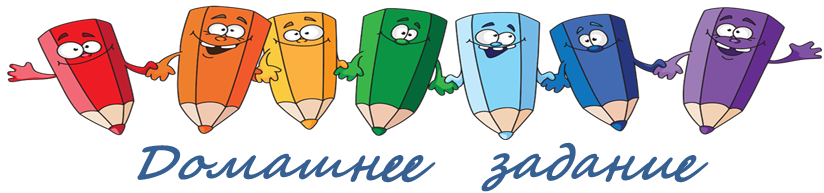